FINANCOVÁNÍ 
a
PŘEDKLÁDÁNÍ ŽÁDOSTÍ O PLATBU
Obsah
I.   Základní dokumenty OPŽP v oblasti financování
II.  Podmínky pro podání Žádosti o platbu
1. Právní dokumenty rozhodné pro uvolňování podpory
   - RoPD / Smlouva – podklady požadované finančním manažerem
2. Faktury a jejich schválení, bankovní výpisy
	   - Předkládání faktur a bankovních výpisů
- Zadávání faktur a bankovních výpisů do IS BF
3. Finančně platební kalendář
III. Žádost o platbu – obecné informace
Vytvoření a podání Žádosti o platbu
Shrnutí procesů souvisejících se Žádostí o platbu
Administrativní zpracování a kontrola náležitostí Žádosti o platbu
Proplacení finančních prostředků
Žádost o platbu a neuhrazené nebo částečně uhrazené faktury
Nejčastější chyby zjišťované při kontrole Žádosti o platbu
IV. Ostatní: podmínky poskytnutí podpory – vratky, účetnictví příjemce podpory, finanční 		    vypořádání, ZVA, ukončení financování v OPŽP
V. Seznam zkratek
2
Zjednodušené schéma administrace projektu
Žadatel/příjemce podpory		SFŽP/MŽP

Žádost o poskytnutí podpory   	→	Registrace akce (+ Rozhodnutí ministra)

Výběrová řízení 
Podklady pro RoPD 		→	RoPD (+ Smlouva o poskytnutí podpory, (+ pro smlouvy se SFŽP)			příp. Zástavní  smlouva)

Faktury + výpisy z účtů → ŽoP	→	uvolnění finančních prostředků 						 
Podklady pro ZVA 		→	protokol  ZVA

Pozn.: Výběrová řízení možno zahájit po akceptaci Žádosti o poskytnutí podpory, faktury jsou způsobilé rovněž po akceptaci Žádosti (netýká se projektové přípravy a nákupu pozemků – může být i před akceptací).
3
I. Základní dokumenty OPŽP v oblasti financování
Implementační dokument
Kap. 9.1. Zásady realizace finančních toků k příjemci podpory
Kap. 9.1.8 Zásady administrace žádostí o platbu a realizace finančních toků
Závazné pokyny pro žadatele a příjemce podpory
Kap. 8 Zásady financování – náležitosti ŽoP
+ příloha č. 1: schéma Administrace žádostí o platbu pro příjemce podpory
+ příloha č. 2: schéma Dokumenty OPŽP rozhodné pro uvolňování podpory
+ příloha č. 3: Poukázání vratek
4
II. Podmínky pro podání ŽoP
Vydání a nabytí účinnosti právních dokumentů, resp. zanesení dat podpisů dokumentů do IS.
Schválení faktur (popř. ve výjimečných případech jiných účetních dokladů) a stanovení způsobilých výdajů PM.
Schválení Finančně platebního kalendáře (FPK) s nadefinovanými požadovanými finančními prostředky na čtvrtletí, ve kterém je ŽoP podávána.
Zadministrování a schválení předchozí(ch) ŽoP.
Doložení bankovních výpisů prokazujících plné uhrazení faktur z předchozí(ch) ŽoP.
5
1. Právní dokumenty rozhodné pro uvolňování podpory
Rozhodnutí o poskytnutí dotace (RoPD), popř. Stanovení výdajů, které je vydáváno v případě, že žadatelem organizační složka státu 
	-   pro poskytnutí dotace FS / ERDF nebo ze SR-kap.315 MŽP
	  - nedílnou součástí jsou Podmínky poskytnutí             podpory, Technická a finanční příloha a Tabulka postihů za porušení pravidel při zadávání veř. zakázek
Smlouva o poskytnutí podpory ze SFŽP ČR v rámci OPŽP 
	-   je-li poskytována dotace, popř. půjčka ze SFŽP
Zástavní smlouva (popř. jiné zajištění) 
 	-   je-li poskytována půjčka ze SFŽP
6
Právní dokumenty rozhodné pro uvolňování podpory (grafické znázornění)
7
Podklady požadované FM pro vydání Rozhodnutí o poskytnutí dotace / Smlouvy
V listinné podobě nutno předložit:
Smlouva o zřízení a vedení účtu - účet (účty) příjemce podpory (kopie)
Doložení vlastních zdrojů - např. úvěrová smlouva, smlouva s krajem, výpis z účtu
Podklady pro zajištění půjčky dle kap. 4.5 Závazných pokynů (pouze v případě půjčky ze SFŽP)
Popř. další podklady dle podmínek v uvedených v příloze k Registraci akce
8
Podklady požadované FM pro vydání Rozhodnutí o poskytnutí dotace / Smlouvy
V IS Bene-fill nutno vyplnit:
Čísla účtů příjemce podpory + vyznačení hlavního účtu
- záložka „Bankovní spojení“
Čísla účtů dodavatelů - záložka „Dodavatelé“
Spolufinancující subjekty (pokud jsou) a jejich čísla účtů
- záložka „Spolufinancující subjekty“
Rozpis vlastních zdrojů a určení typu prostředků
- záložka „Zdroje financování“
První Finančně platební kalendář 
- záložka „Finančně platební kalendář“
Údaje o podkladech předkládaných v listinné podobě 
- záložka „Přílohy Rozhodnutí“
9
Bankovní účet  příjemce podpory
Příjemce podpory není povinen zřizovat zvláštní bankovní účet pro účely financování projektu.
Uvolňování podpory probíhá na účet příjemce podpory označený v IS BF jako hlavní účet, a to zásadně bezhotovostním platebním stykem a pouze v měně CZK.
10
Bankovní účet  příjemce podpory
Hlavní účet – změny v r. 2013
ÚSC a subjekty definované v zákoně č. 218/2000 Sb. v platném znění, § 3, písm. h) - viz novela ← zákon č. 501/2012 Sb.: podpora na účet u ČNB = hlavní účet  
Státní podniky – od r. 2013 podpora na komerční = hlavní účet (dotace ERDF/FS/SR prostřednictvím UCB na hlavní účet, podpora ze SFŽP přímo na hlavní účet)
SPO – od r. 2013 podpora na komerční = hlavní účet (dotace ERDF/FS/SR prostřednictvím zřizovatele/kap. SR přímo na hlavní účet, podpora SFŽP přímo na hl. účet)
OSS – rozpočtová opatření, rezervace, spolufinancovány vždy z kap. SR (není podpora ze SFŽP)
11
Nastavení hlavního účtu v IS BF
12
2. Předkládání faktur a bankovních výpisů
Příjemce podpory vždy zadává faktury a BV do IS BF a prostřednictvím WF elektronicky odesílá ke kontrole:
    - údaje o fakturách → PM
    - údaje o BV → FM. 
Faktury a BV vždy zasílá v listinné podobě na Fond.
Faktury – jsou zasílány vždy → PM (určuje způsobilé výdaje)
BV – v závislosti na době úhrady faktur jsou zasílány: 
	spolu s fakturami (PM předá BV → FM),
	spolu se ŽoP → FM,
 samostatně → FM,
	nejpozději však do 10 dní od data poskytnutí podpory → FM.
BV kontroluje FM (shodu údajů na faktuře, BV a v IS BF).
13
Zadávání faktur a bankovních výpisů do IS BF
14
Zadávání faktur a bankovních výpisů do IS BF
15
Požadavky na předkládané faktury a BV
Faktury musí být doloženy rozpisem provedených prací.
Zaslané kopie faktur a BV musí být opatřené           originál podpisem a razítkem (razítko - je-li příjemce právnickou osobou).
Je-li vyžadován nezávislý dohled, předkládá kopie faktur také opatřené originál podpisem a razítkem TDI.
Příjem prostředků na účet příjemce podpory                   od spolufinancujících subjektů je též dokládán kopií BV.
Úhrady dodavateli je nutno provádět vždy bezhotovostně (s výjimkou nákladů dle kap. 8.6 Závazných pokynů)
16
Předkládání faktur vystavených v jiné měně než CZK
Jsou-li faktury vystaveny v jiné měně než CZK, musí být uhrazeny před podáním ŽoP. 
Fakturace a doklady o úhradě se přepočítávají účetním kurzem (devizy nákup vyhlášený bankou klienta) ke dni, kdy nastala úhrada faktury dle BV. 
Způsob i rekapitulaci těchto přepočtů příjemce doloží jako součást ŽoP vč. potvrzení banky o kurzu měny ke dni proplacení faktury.

ŽoP musí být vždy podána a administrována pouze           v měně CZK.
Uvolnění podpory vždy probíhá pouze v měně CZK.
17
Předkládání faktur vystavených v režimu přenesení daňové povinnosti (PDP)
Viz pokyny v IS BF na záložce „Faktury“.
Údaje o faktuře (základu daně) a údaje o DPH vztahující se k dané faktuře jsou do IS BF zadávány zvlášť.
Při zadávání DPH se zaškrtává pole „DPH v režimu PDP“.
Příjemce navíc předkládá: 
kopii DP vč. výpisu z evidence pro daňové účely;
tabulku „Přehled vypořádaného DPH s FÚ v režimu PDP“    → viz IS BF „Dokumenty ke stažení“;
kopii BV vznikne-li příjemci v rámci DP daňová povinnost (přestože samotná daňová povinnost u předmětné faktury nevzniká).
DPH lze proplatit až po předložení a kontrole vypořádání DPH  s FÚ.
18
3. Finančně platební kalendář
1. FPK vyplňuje příjemce před RoPD.
Další FPK slouží příjemci podpory k průběžné aktualizaci finančních potřeb. 
Příjemce ve FPK uvádí, v jakém roce / čtvrtletí v jaké výši způsobilých výdajů předpokládá podání ŽoP v členění na investice a neinvestice.
K aktualizaci FPK je příjemce vyzván zpravidla 1x za čtvrtletí.     V případě potřeby je příjemci umožněno provést úpravu FPK i mimo běžný režim aktualizace (pro OSS a SPO platí jiný režim). 
   Pozn.: První aktualizace FPK je možná až po zadání dat podpisů právních               	  dokumentů do IS.
    Pozn.: FPK je jedním z nástrojů finančního řízení jednotlivých projektů i 	   celého OPŽP – nutno zodpovědně vyplňovat!
19
Konstrukce FPK
FPK zachycuje plánované a skutečné čerpání finančních prostředků v členění na investice a neinvestice v jednotlivých letech a v běžném roce až do úrovně čtvrtletí. Pokyny pro vyplnění viz IS BF (záložka „FPK“).
20
III. Žádost o platbu – obecné informace
ŽoP slouží k uvolnění podpory a to na základě stanovené výše způsobilých výdajů z faktur schválených PM. 
Uvolňování podpory probíhá průběžně podle postupu realizace projektu a parciálně podle % přiznané podpory. 
U projektů menšího rozsahu (s celkovými způsobilými výdaji do 1 mil. Kč) je uvolnění podpory jednorázové až po dokončení realizace projektu. 
Příjemci je umožněno podat současně jak investiční tak neinvestiční ŽoP.
Administraci nelze provádět pouze na základě zálohových faktur.
ŽoP bývá umožněno podávat nejpozději do konce listopadu (aktuální info: www. opzp.cz)
21
Předkládání faktur a bankovních výpisů
Žádost o platbu – obecné informace
Do ŽoP mohou být zařazeny faktury, u kterých jsou PM určeny způsobilé výdaje (viz záložka „Žádosti o platbu“ v IS BF), přičemž faktury mohou být: 
 částečně uhrazené 
 neuhrazené 
 plně uhrazené

Výjimky: do ŽoP nelze zařadit částečně uhrazené či neuhrazené faktury (příp. jiné doklady) v těchto případech:
příjemcem podpory je OSS nebo SPO
faktury jsou vystaveny v cizí měně
u prací svépomocí dle kap. 8.6 Závazných pokynů
22
Žádost o platbu – obecné informace
Pokud příjemce podpory zařadí do ŽoP zcela či částečně uhrazené faktury a úhradu faktur(y) do doby podání ŽoP nedoloží, zašle na Fond nejpozději s ŽoP BV prokazující úhradu (plnou či částečnou) předmětných faktur. 
Úhradu faktur zcela či částečně neuhrazených a přiřazených k zadministrované ŽoP je příjemce podpory povinen doložit nejpozději do 10 pracovních dnů od data poskytnutí podpory (tj. zadat BV do IS BF a prostřednictvím WF postoupit FM a následně zaslat BV v listinné podobě FM)
Příjemce podpory musí vždy doložit úhradu faktury v plné výši, tj. vč. podílu vlastních zdrojů!
23
Žádost o platbu – obecné informace
ŽoP lze podat buď k proplacení pouze investičních nebo pouze neinvestičních faktur.
UPOZORNĚNÍ: Před podáním první ŽoP je nezbytné, aby si příjemce zkontroloval charakter výdajů (investiční/neinvestiční) u jednotlivých smluv o dílo, neboť od toho se odvíjí charakter poskytované dotace a její zaúčtování poskytovatelem i příjemcem podpory.
Dle účetních a daňových pravidel by ve většině případů měly mít dílčí náklady spojené s realizací projektu stejný charakter jako je charakter nákladů stanovený pro realizační část.
 Do 1 ŽoP nelze zahrnout běžnou fakturaci a způsobilé                 vícepráce.
24
Vytvoření a podání ŽoP
Jsou-li splněny podmínky pro podání ŽoP, je příjemci podpory v IS BF umožněno vytvořit ŽoP tak, že:
přiřadí faktury dle vlastního výběru do ŽoP (jednu, několik nebo všechny),
ŽoP vytvoří,
ŽoP elektronicky odešle příslušnému FM,
ŽoP vytiskne,
vytištěnou ŽoP opatří originál razítkem a podpisem   a v listinné podobě zašle na Fond, příp. vč. BV prokazujících úhradu plně či částečně již uhrazených faktur, o jejichž proplacení v rámci podané ŽoP žádá.
25
Přiřazení faktur do ŽoP a její vytvoření v IS BF
26
Elektronické odeslání ŽoP v IS BF
27
Vytisknutí ŽoP v IS BF
28
Administrativní zpracování a kontrola náležitostí ŽoP
FM v rámci administrativního zpracování podané ŽoP provádí:
formální a finanční kontrolu schválených faktur předaných od PM, příp. doložených BV (jsou-li součástí ŽoP faktury zcela či částečně uhrazené).
ověření bankovních spojení příjemce podpory, dodavatelů, příp. spolufinancujících subjektů
ověření platebních symbolů (variabilní symbol, číslo faktury, částka k úhradě).
Nejsou-li při kontrole ŽoP shledány žádné nedostatky, dojde k uvolnění podpory.
Jsou-li při kontrole ŽoP shledány nedostatky, dochází      k přerušení administrace ŽoP do doby, než je zjednána náprava.
29
Shrnutí procesů souvisejících se ŽoP (grafické znázornění)
30
Proplacení finančních prostředků
Finanční prostředky budou uvolněny na bankovní účet příjemce do 10 pracovních (tj. cca 15 kalendářních) dní od data přijetí ŽoP FM v papírové podobě (v případě zjištěných nedostatků v ŽoP se lhůta přerušuje).
Vystavení platebních příkazů k provedení plateb:
ze zdrojů SR – z účtu zřízeného MF u UniCredit Bank (tj.  dotace ERDF/FS a SR). 
ze zdrojů SFŽP - z bankovního účtu SFŽP u ČNB na účet příjemce (tj. dotace, příp. půjčka ze SFŽP).
Současně je zasíláno avízo o provedené platbě s uvedením data poskytnutí podpory – elektronicky (výše podpory, datum splatnosti, účelový znaky, v. s., …)
31
Žádost o platbu neuhrazené / částečně uhrazené faktury
V případě administrace ŽoP k proplacení neuhrazených nebo částečně uhrazených faktur je příjemce podpory povinen nejpozději do 10 pracovních dnů od data splatnosti poskytnutí podpory z účtů poskytovatele prokázat úhradu faktur v plné výši:
zadat BV do IS BF a prostřednictvím WF postoupit   ke kontrole příslušnému FM,
zaslat BV opatřené ověřovací doložkou v listinné podobně na Fond.
32
Žádost o platbu neuhrazené / částečně uhrazené faktury
Nesplní-li příjemce podpory povinnost předložení BV do 10 pracovních dnů, dojde k automatickému vygenerování urgence, dochází k pozastavení financování a není mu umožněno podat další ŽoP.
V případě, že příjemce podpory ani ve lhůtě stanovené   v urgenčním dopise nedoloží Fondu průkazné doklady    o použití prostředků OPŽP, bude toto posuzováno jako podezření na finanční nesrovnalost se všemi důsledky    z toho vyplývajícími.
33
Nejčastější chyby zjišťované při kontrole ŽoP
Chybně zadané údaje o faktuře v IS BF, především částka s DPH vč. víceprací, která musí být totožná          s částkou k úhradě uvedenou na faktuře.
Faktury a BV neopatřené ověřovací doložkou, tj. originál razítkem a podpisem příjemce podpory.
Uhrazení faktur(y) z jiného č. účtu příjemce podpory nebo na jiné č. účtu dodavatele než účty uvedené v TFP k RoPD.
→ přerušení administrace ŽoP do té doby, dokud není vypracována a zúčastněnými stranami podepsána tzv. Dohoda o úpravě soupisu dokladů a účtů.
34
Nejčastější chyby zjišťované při kontrole ŽoP
Provedení úhrady dodavateli pod chybným / nesprávným variabilním symbolem.
Nezaslání v listinné podobě / nezadání do IS Bene-fill zálohových faktur ačkoliv byly dodavatelem vystaveny. Je nutné je vždy zadávat do IS Bene-fill a zasílat v jedné ŽoP spolu se zúčtovací fakturou (výjimka: zúčtovací fakturu s částkou k úhradě ve výši 0,-Kč nelze zadat do IS Bene-fill).
Chybné určení investičních a neinvestičních výdajů (chybné označení Smlouvy o dílo – inv. x neinv. na záložce „Smlouvy“ v IS Bene-fill).
35
IV. Podmínky poskytnutí podpory(„účel“ / vratky)
Příjemce dotace je povinen poskytnuté finanční prostředky použít výhradně ke stanovenému účelu. Dotace je určena pouze pro způsobilé, oprávněné, účelné, nezbytné, skutečně vynaložené    a řádně prokázané výdaje.
→ Příjemce je povinen vrátit poskytnuté finanční prostředky, popřípadě jejich část, jestliže pomine účel, pro který je podpora poskytována, a to nejpozději do 30 dnů ode dne, kdy se příjemce podpory o této skutečnosti dozví (info: ZP, příl. č. 3 ZP, PM, FM)

V případě odvodu vyměřeného FÚ → vždy informovat FM.
36
DPH a vratky DPH
Příjemce nemá nárok na odpočet DPH u FÚ
      - DPH je způsobilým výdajem
Příjemce má nárok na odpočet DPH u FÚ
      - DPH je nezpůsobilým výdajem
Příjemci vznikne v průběhu administrace projektu nárok na odpočet DPH
   →  je povinen neprodleně informovat Fond a Fondem     stanovenou výši vratky uhradit na určený účet (účty). V souladu s podmínkami RoPD je nutno vrátit finanční prostředky do 30 dní od vzniku nároku na odpočet DPH.
(bez ohledu na to, zda byl nárok na odpočet DPH u FÚ uplatněn)
37
Podmínky poskytnutí podpory(finanční vypořádání - FV)
Příjemce dotace je povinen dotaci finančně vypořádat              v souladu se zákonem  č. 218/2000 Sb., o rozpočtových pravidlech, a s vyhláškou č. 52/2008 Sb., kterou se stanoví zásady a termíny finančního vypořádání. 
→ Příjemce je dle vyhlášky povinen předložit FV do 15. února roku následujícího po ukončení financování projektu, a to na tiskopisu (podle typu příjemce podpory) uvedeném v příloze vyhlášky.

Příjemce je navíc prostřednictvím IS BF vyzýván ke kontrole a předložení „Fondovského“ FV (1. FPK v roce / formulář FV; více o FV viz ZP) .
38
Podmínky poskytnutí podpory(„účetnictví“ příjemce podpory)
Příjemce (účtující dle zákona č. 563/1991 Sb.) je povinen vést účetnictví … řádně účtovat o veškerých příjmech a výdajích, resp. výnosech a nákladech  a o majetku pořízeném z dotace, vést  analytické účty, příp. kódy s jednoznačnou vazbou ke konkrétnímu projektu.
Příjemce (neúčtující dle zákona č. 563/1991 Sb.) je povinen vést pro akci tzv. daňovou evidenci … nebo operativní evidenci pro vyúčtování podpory …, na dokladech musí být jednoznačně uvedeno, ke kterému projektu se vztahují.
Příjemce dotace je povinen v účetnictví, daňové nebo operativní evidenci vést a řádně vykazovat veškeré způsobilé    i  nezpůsobilé výdaje akce včetně dokladů  o úhradě výdajů.
39
ZVA z pohledu FM
Příjemce spolu se ZMZ zasílá formulář „ZVA – vratky, odvody, jiné příjmy a smluvní sankce u projektu OPŽP“ (viz v IS BF „Dokumenty ke stažení“)

Příjemce vyplňuje informace o:
výši poskytnuté podpory;
odvodech týkajících se projektu (vratky);
realizaci jiných příjmů;
uplatnění smluvní sankce vůči zhotoviteli.
40
Ukončení financování projektů v OPŽP
Finanční prostředky v OPŽP mohou být propláceny  nejpozději do 31. 12. 2015. 

Předpokládaný termín pro podání posledních ŽoP je konec listopadu 2015, tzn., že poslední faktury bude nutno předložit nejpozději v 1. polovině listopadu 2015.
41
DOPORUČENÍ
Nebudete-li si zcela jistí v jednotlivých dílčích úkonech
souvisejících s předkládáním podkladů pro administraci 
Žádosti o platbu, nebojte se předběžné konzultace s našimi
 vstřícnými projektovými a finančními manažery.
42
V. Seznam zkratek
43
Děkuji za pozornost

Ing. Eva Paskerová
eva.paskerova@sfzp.cz
Státní fond životního prostředí České republiky, Kaplanova 1931/1, 148 00 Praha 11,
korespondenční a kontaktní adresa: Olbrachtova 2006/9, 140 00  Praha 4,
tel.: 267 994 300
n www.opzp.cz n  zelená linka 800 260 500 n  dotazy@sfzp.cz
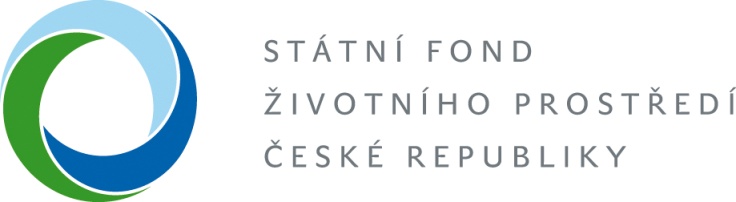 44
44